Financial Literacy for Families
Train the Trainer Module 2 

Identify key financial vocabulary and concepts and consider financial relationships in different communities
Module Aim is to identify key financial vocabulary and concepts and consider financial  relationships in different communities
Learning Outcomes
Participants will be able to:
Feel confident to use and explain key financial language and vocabulary.
Consider financial relationships in different communities.
Feel able to explain and discuss budgeting, planning, saving, debt, borrowing and spending.
Module 2  Visual Plan for the session
Financial Vocabulary
Learning 
outcomes
Warmer
Money and Culture
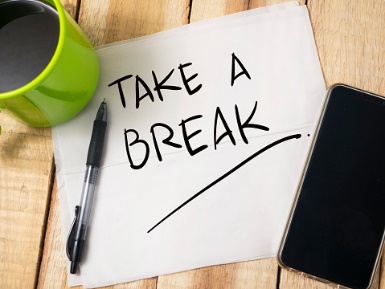 Money Matters App
Budgeting
End
Activity M2.1  Warmer    Introductions and share ideas
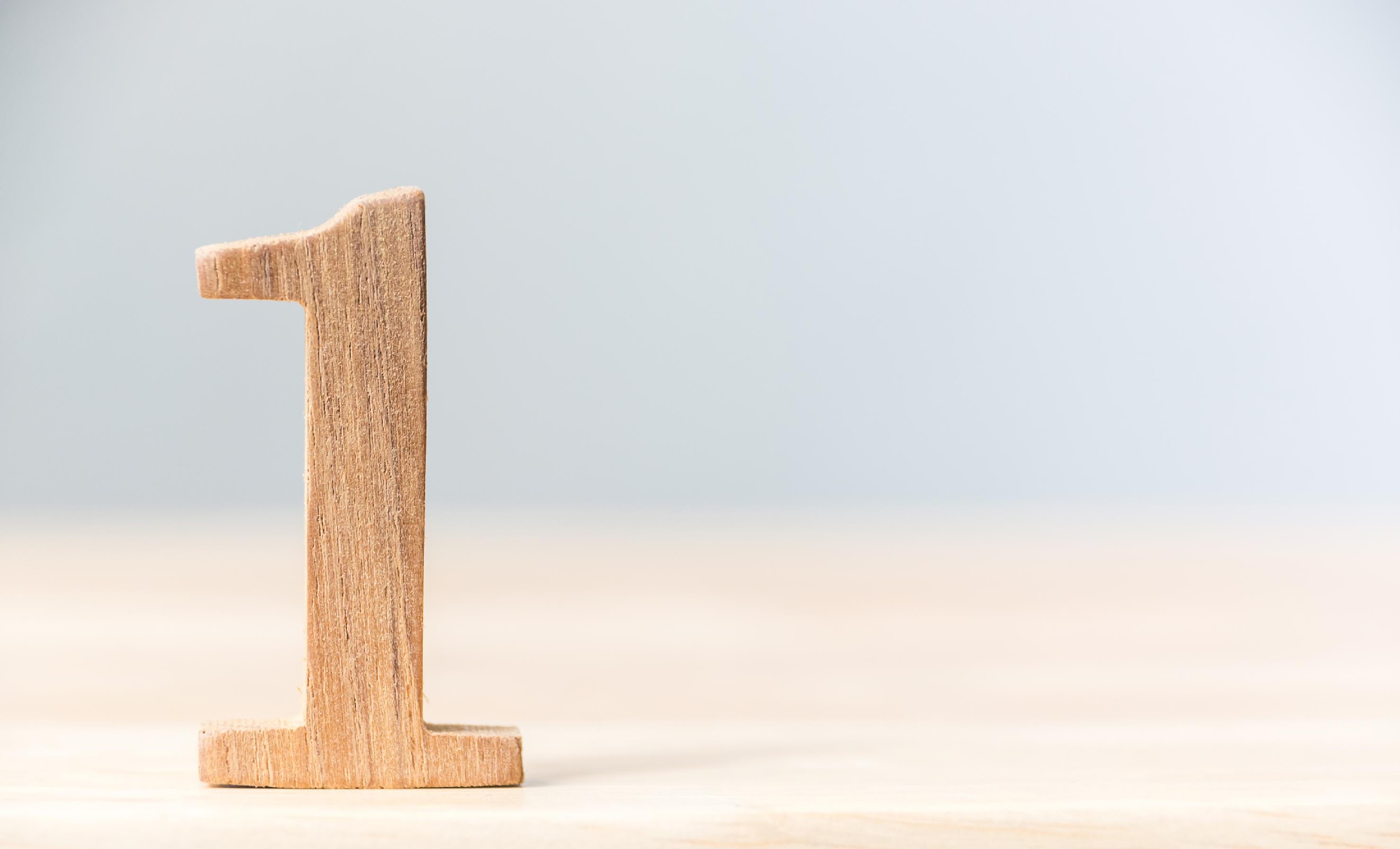 Introduce yourself if you are next to someone new 

Share your experiences or ideas for teaching financial literacy
Key Financial Language and Vocabulary
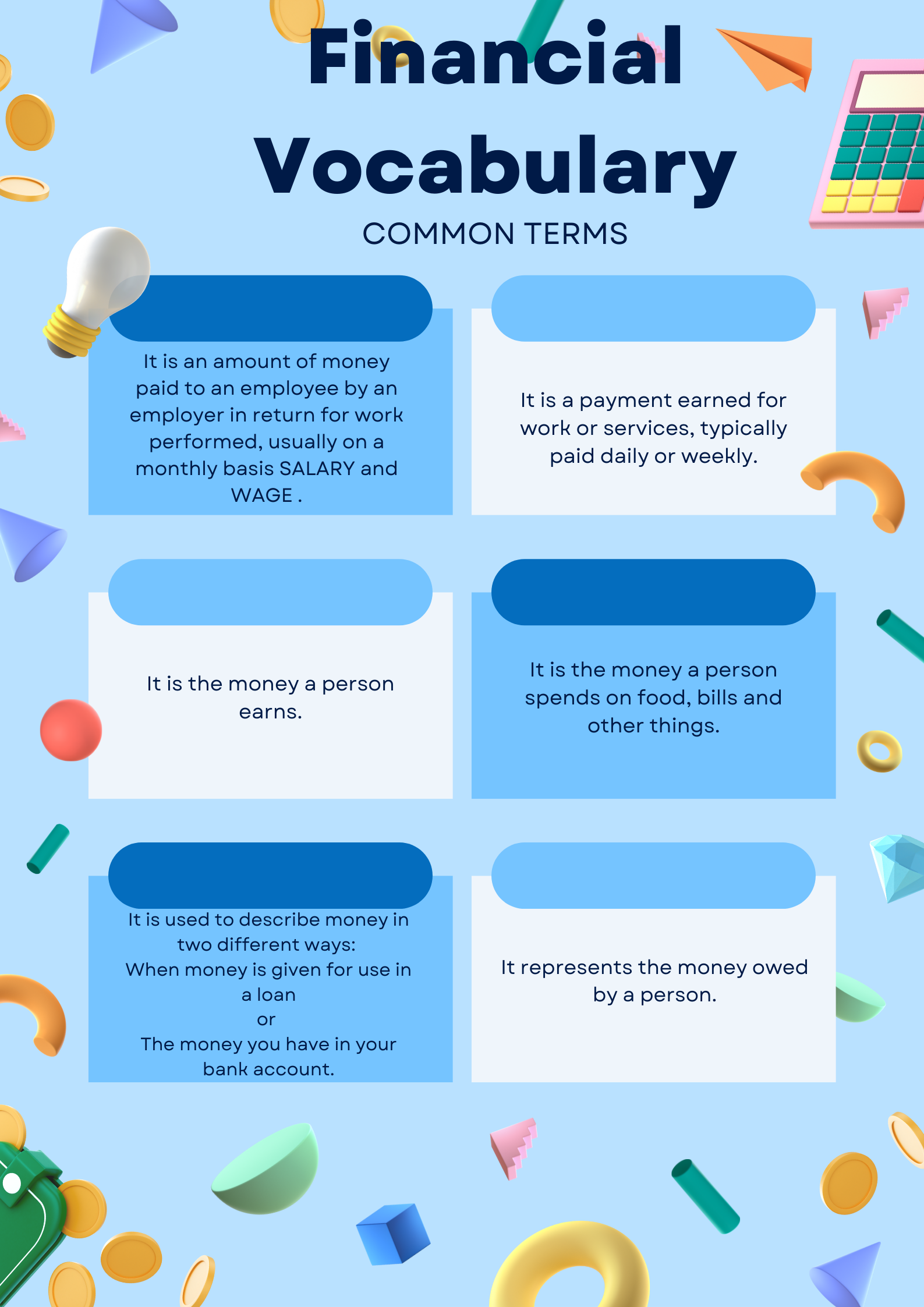 Activity M2.2Financial vocabularyFinancial Vocabulary and a resource you can use with your learners to check their knowledgeParticipants can identify known financial terminology and concepts using Handout M2.2
Salary An amount of money paid to an employee by an employer in return for work performed, usually on a monthly basis SALARY and WAGE.
Concepts
Debt  represents the money owed by a person
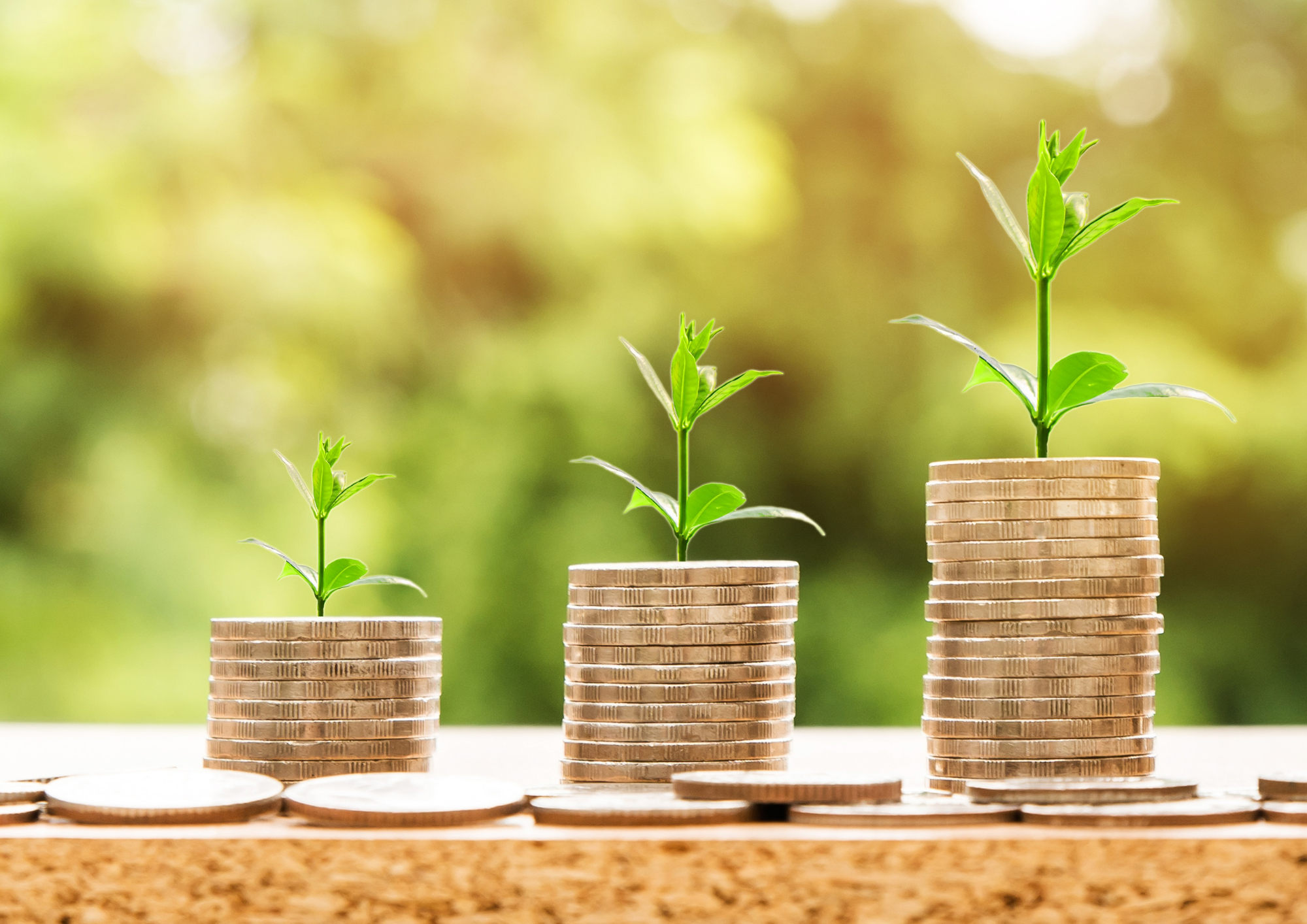 Credit Cards  Used it to buy things and pay for them over time. You have to pay the money back with some charges and interest
Wages Payment earned for work or services, typically paid daily or weekly.
Income  The money a person earns.
Expenses The money a person spends on food, bills and other things
Credit This can be money given for use in a loan or money you have in your bank account
Concepts
Budget Income and expenses. A plan of how much money should be spent over a week or a month
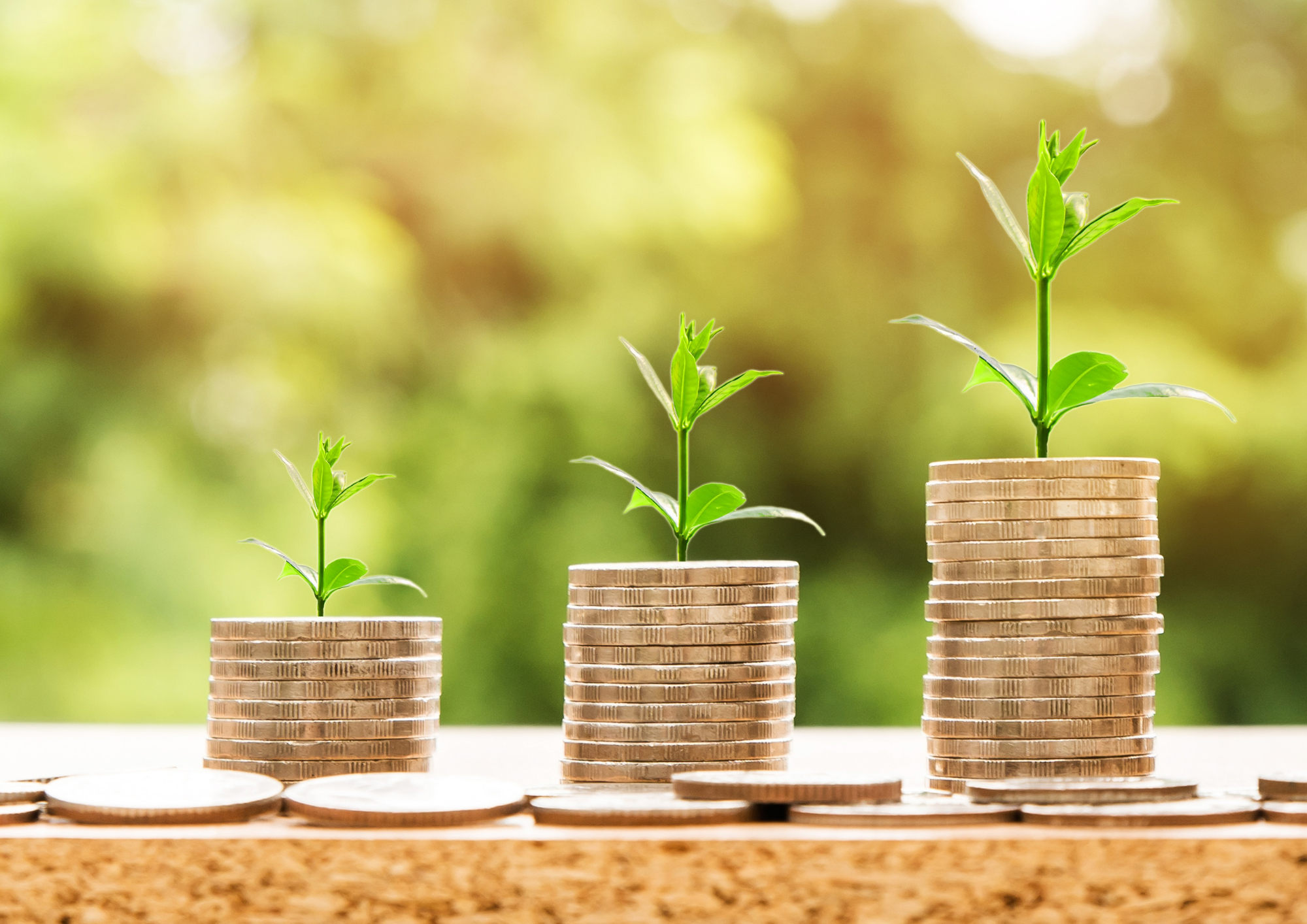 Loan Money borrowed (bank or building society) and must be paid back usually with extra interest
Interest Money a person pays to borrow money or the money a bank pays a person when they deposit money into the bank
Inflation Inflation is the increase in the cost of living
Cash or Debit Card  
Pays for goods or services
Activity M2.3The Money Matters App
Exploring the Money Matters App and introducing the vocabulary matching activity
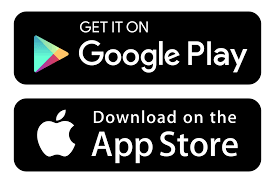 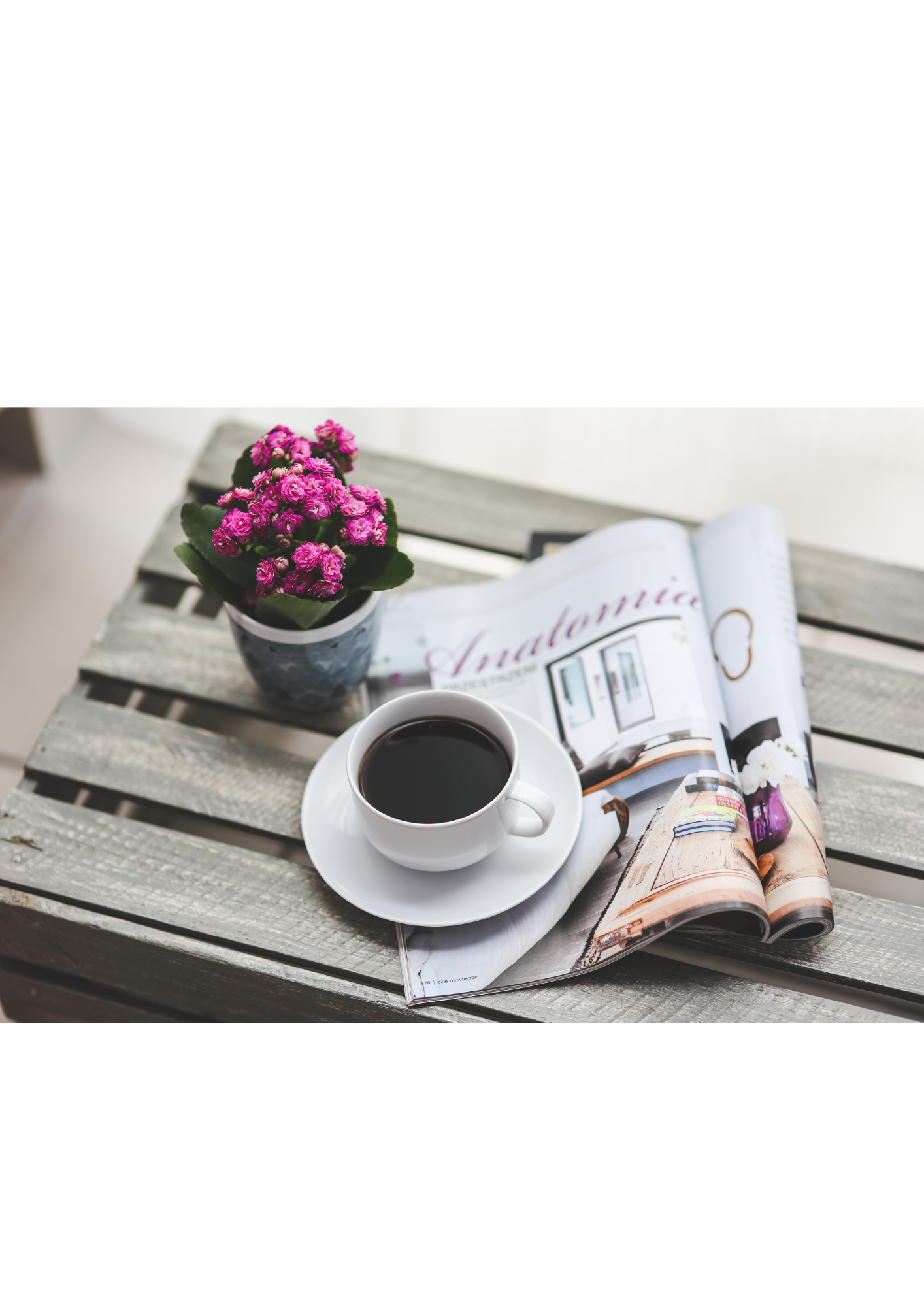 Tea and coffee break
   while you download and explore the Money Matters App
Money and Culture
Activity M2.4a
Money and Culture
“The truth is every aspect of your finances is directly impacted by your identity and culture”*
Take a personal approach to this sentence: “Think about your history, your community, what your day-to-day financial activities are.”

Can you outline Sharia Law and borrowing?
Do you know of families where only the men or only the women control the family finances?
Which groups have community attitudes to support family finance e.g. ‘Susu’, ‘Pardnas’, ‘Roscas’ ‘Tandas’
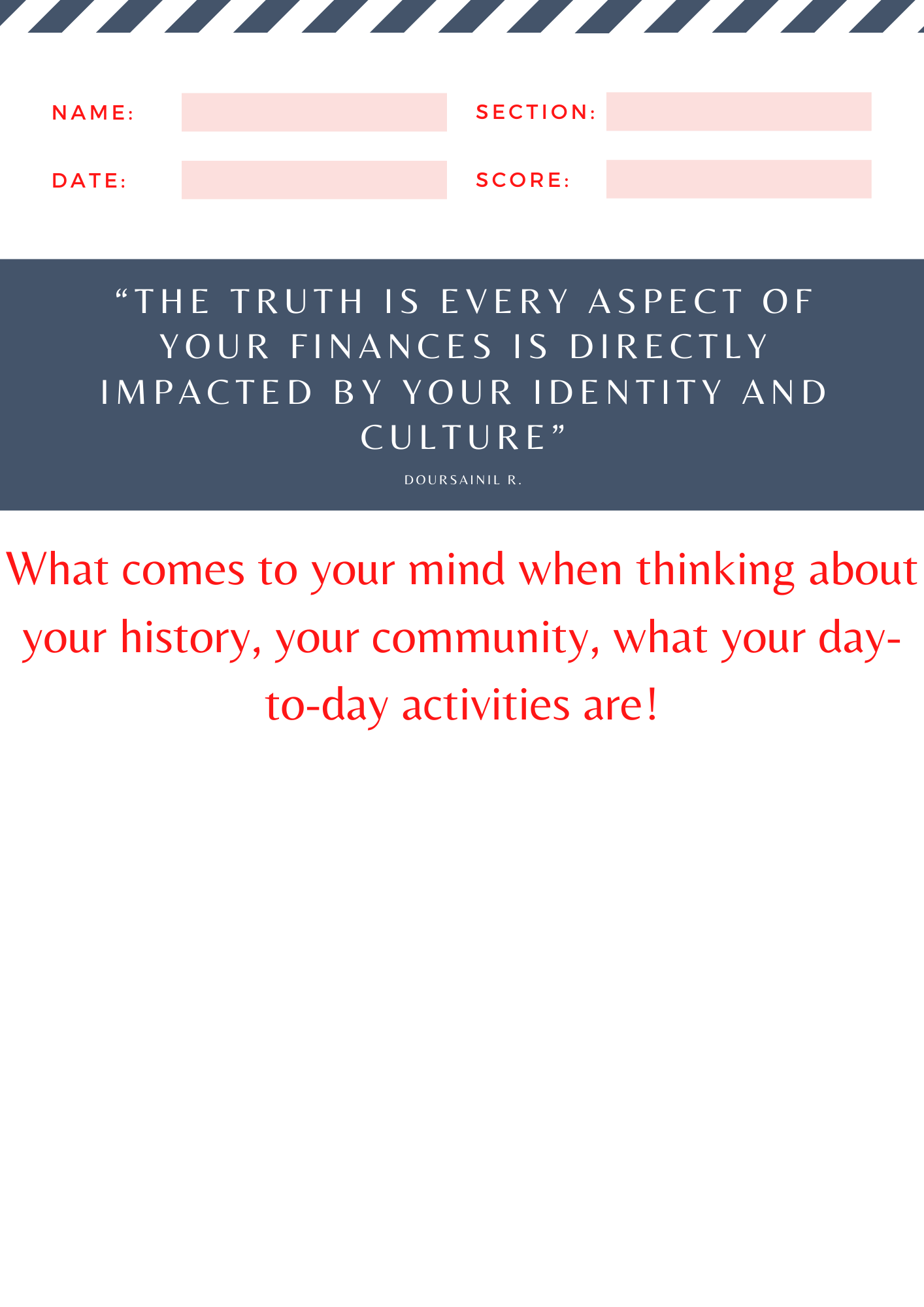 *Source: Dorsainvil, R. (n.d.). Why We Can’t Talk About Money Without Talking About Culture. Forbes. Retrieved March 8, 2022, from https://www.forbes.com/sites/riankadorsainvil/2019/06/28/why-we-cant-talk-about-money-without-talking-about-culture/?sh=13ba4b185e8d

‌
Activity M2.4b
Money and Culture
“The truth is every aspect of your finances is directly impacted by your identity and culture”
Identify the historical and community elements of your identity to understand the "baggage of money you have on the table.“

Does your community influence your financial choices?

Do you have a family financial story? 

Clarify useless or negative stories about money you have learned in the past.

Before making any financial decision, remember the story you want to tell yourself.
Source: Dorsainvil, R. (n.d.). Why We Can’t Talk About Money Without Talking About Culture. Forbes. Retrieved March 8, 2022, from https://www.forbes.com/sites/riankadorsainvil/2019/06/28/why-we-cant-talk-about-money-without-talking-about-culture/?sh=13ba4b185e8d

‌
Budgeting and the Money Matters App
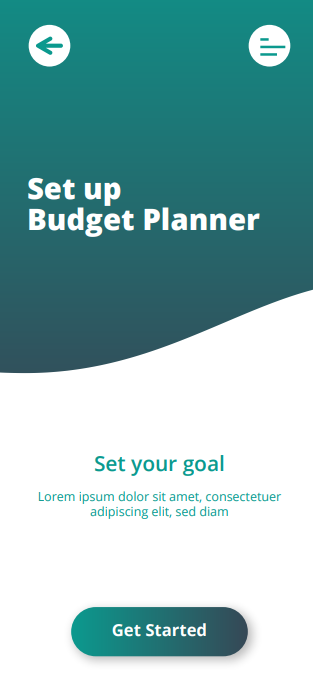 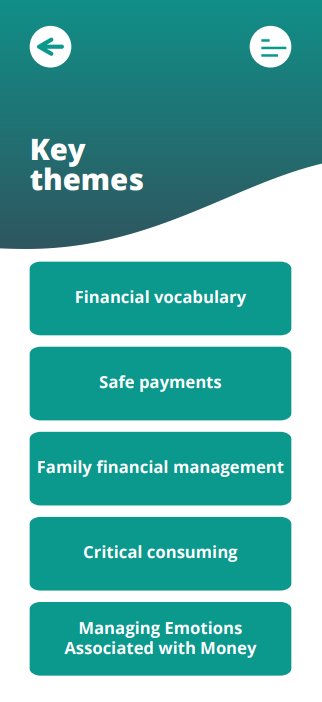 Budgeting is the process of planning for how you will spend your money.
A budget is the name given to this spending plan.
Making this spending plan allows
you to know ahead of time whether you will have enough money to do the things you need or want to do.
Money Matters App
Activity M2.5 Budgeting using the Money Matters App or Comic strip
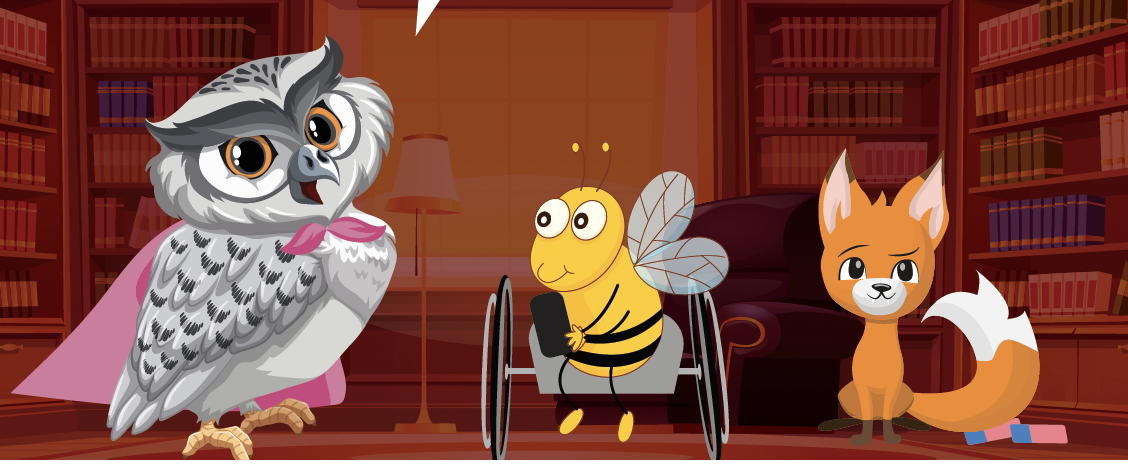 Have a look at these resources.
Think about ways of using them as a Family Learning teaching resource.
Feedback 3 ideas to the group.
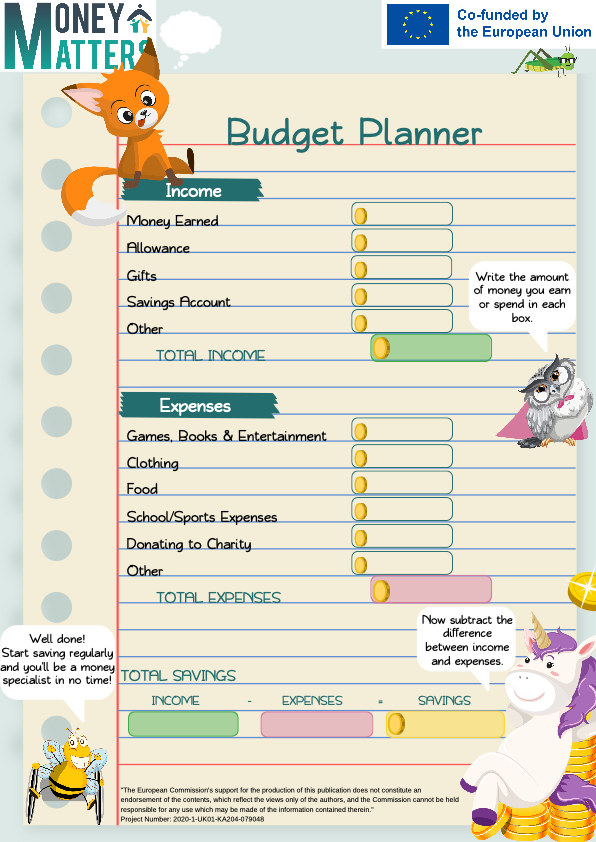 Self study tasks:
Complete your own budget plan and consider how you would support parents to do this.
Explore the Parent Induction Training materials for Sessions 1 & 2
Go online to the Money Matters Financial Literacy Library to complete the Digital Badges for Module 2.
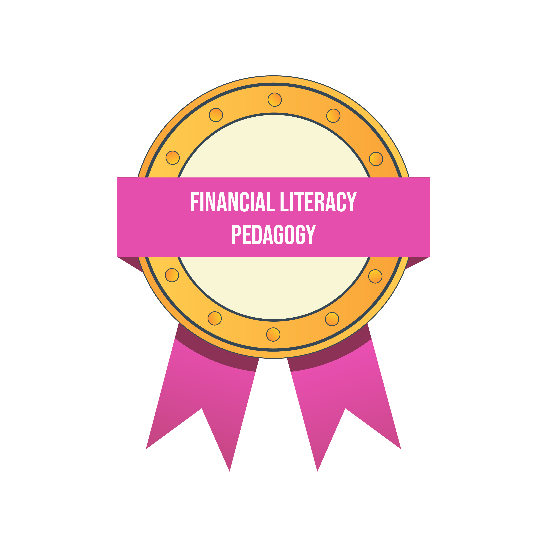 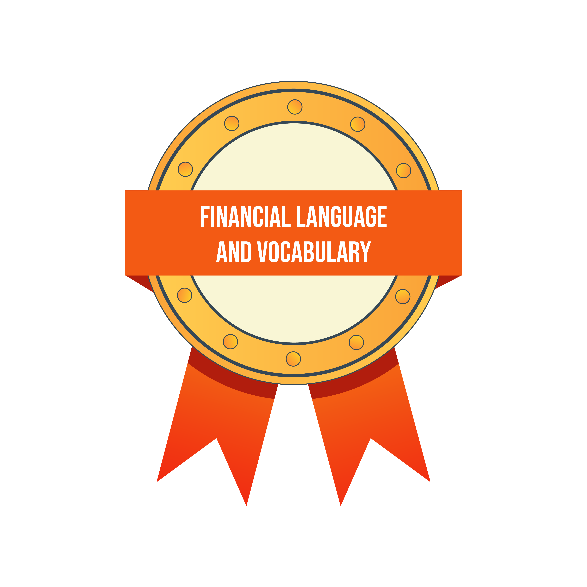 Thank you for attending we hope you find this useful.
Budget planning
Additional activity M2.6
To make your own budget plan, you should include: 
Salary
Fixed expenses 
Variable expenses
Extra expenses
Saving
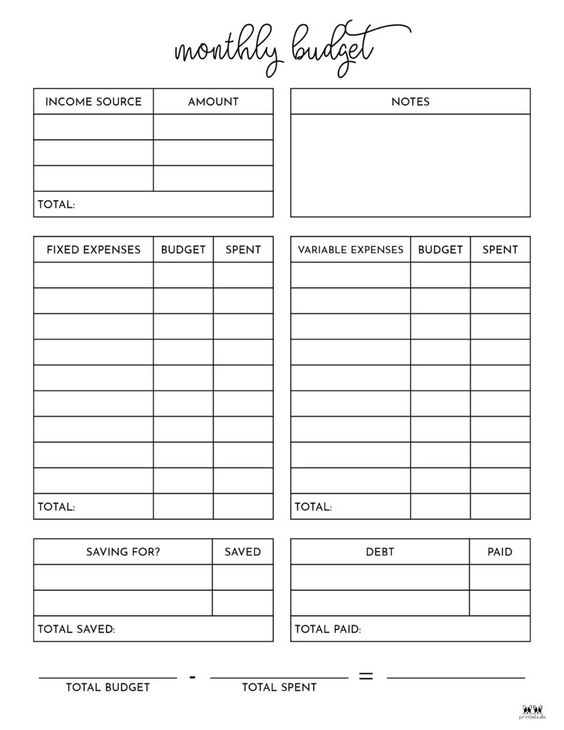 Take this activity with you! Try to make your own plan at home!